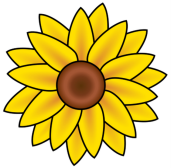 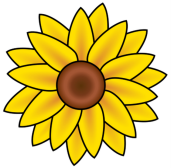 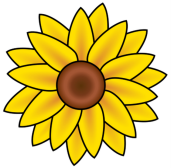 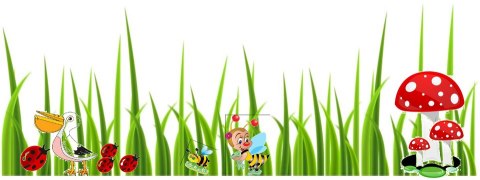 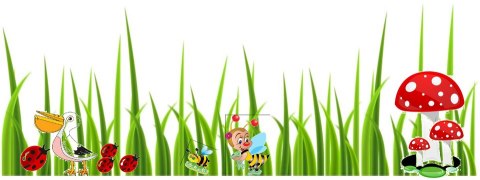 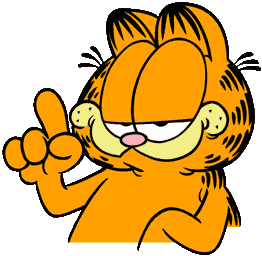 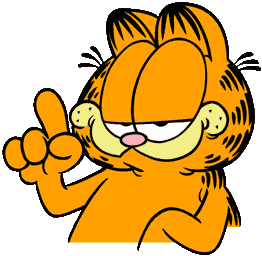 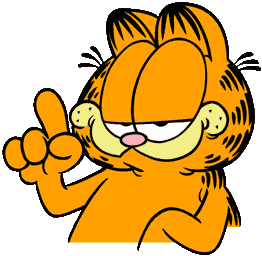 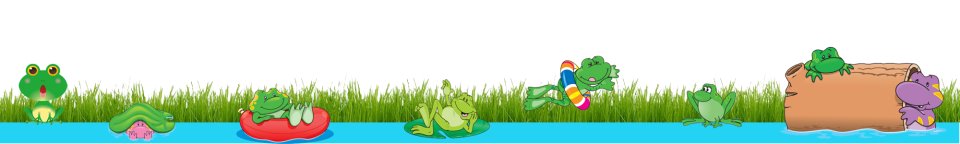 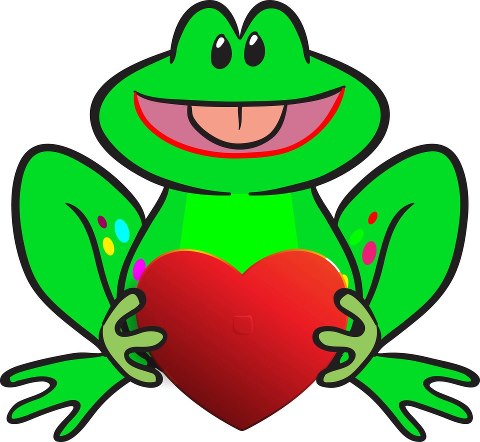 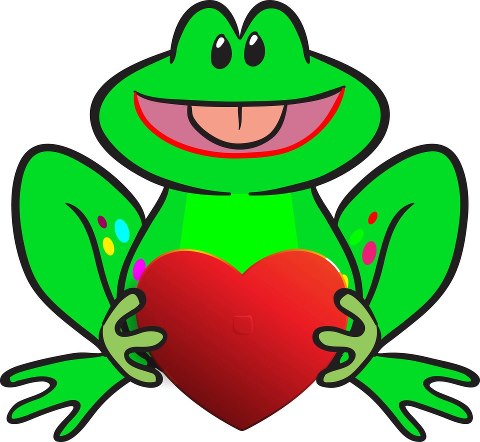 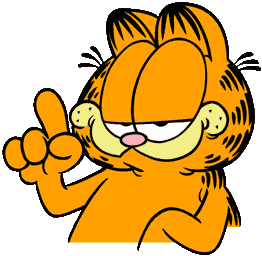 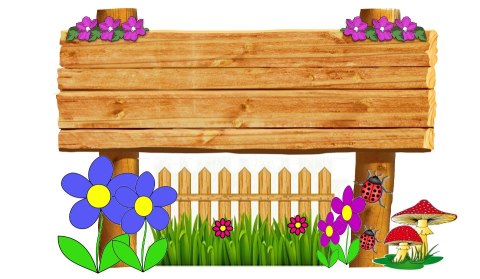 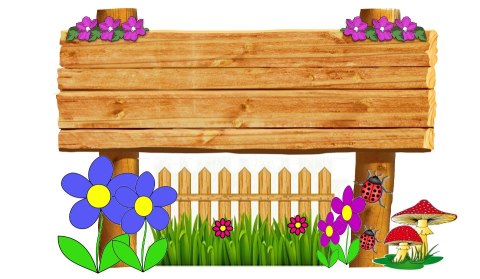 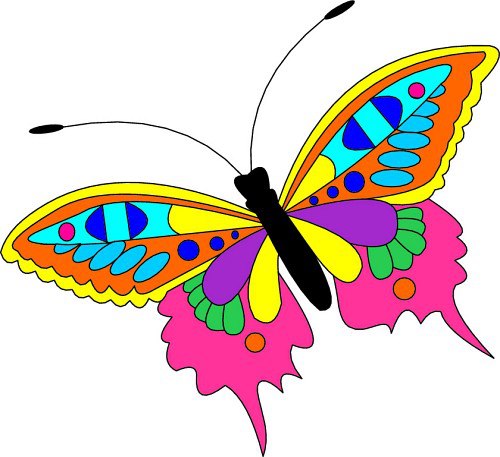 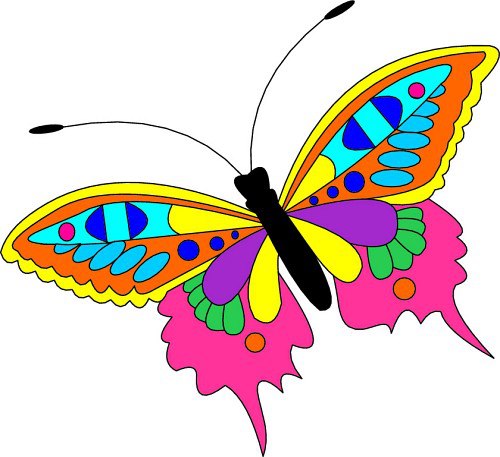 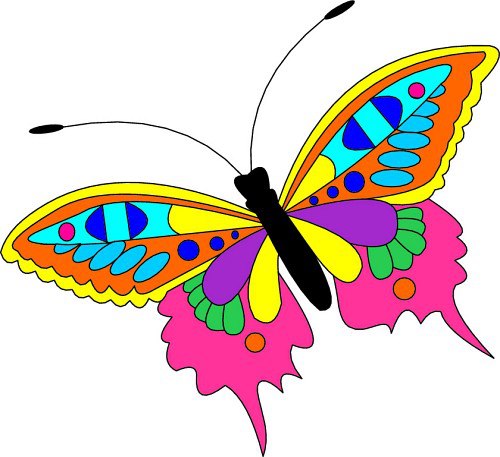 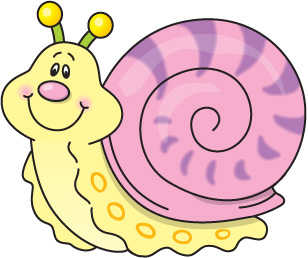 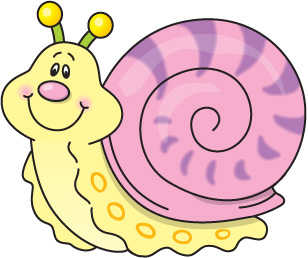 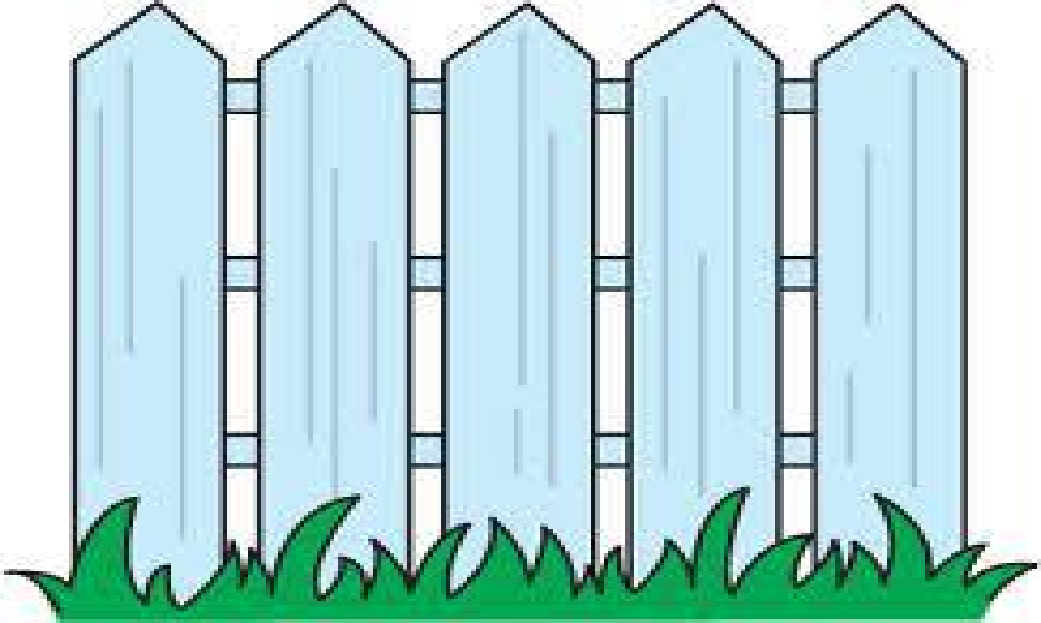 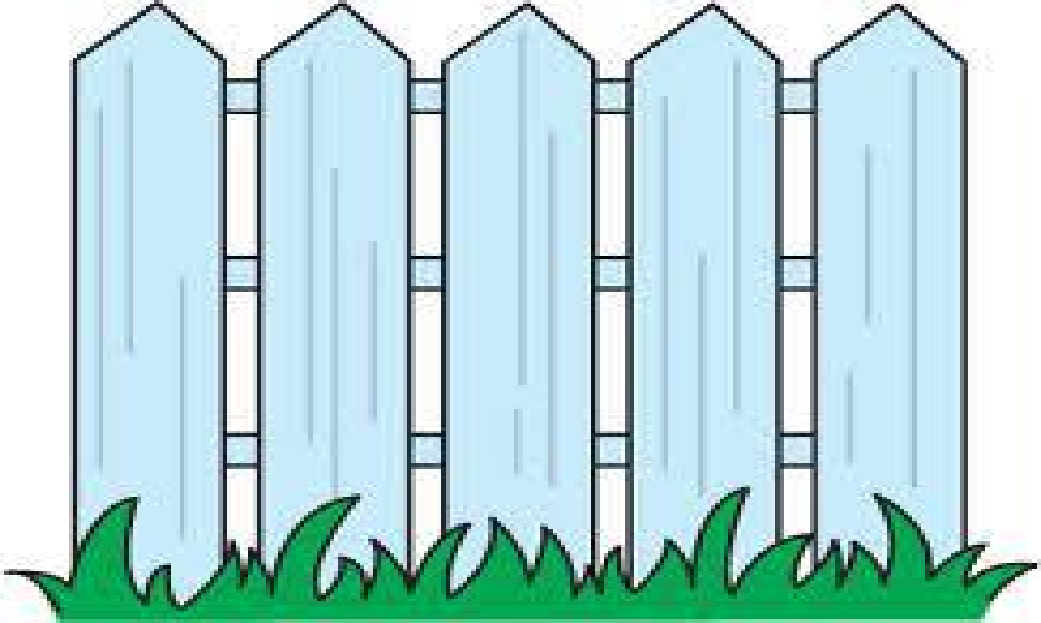 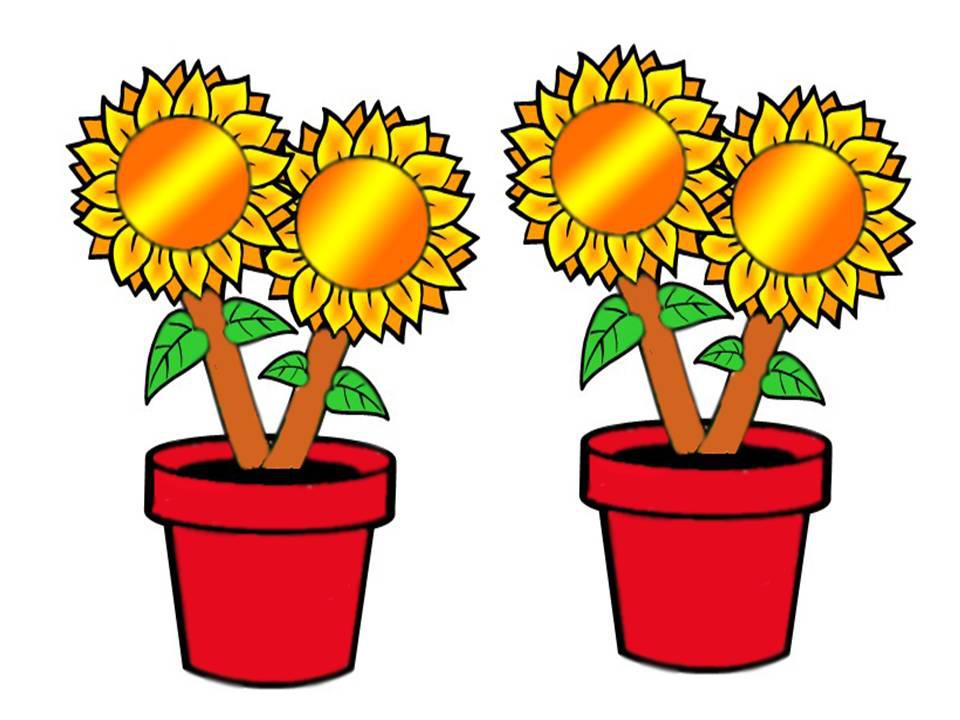 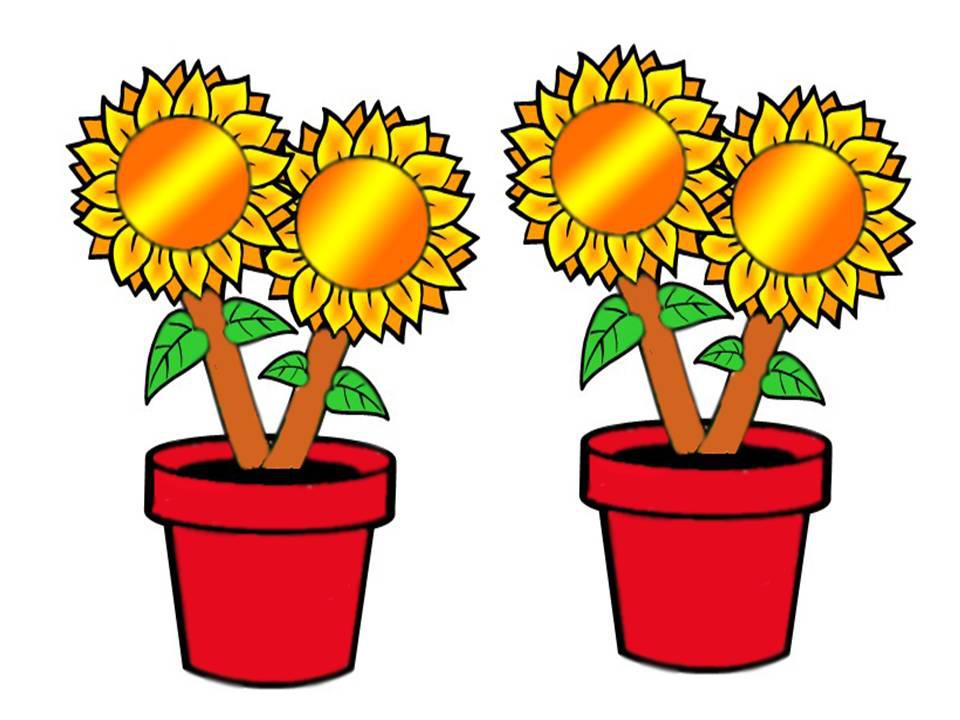 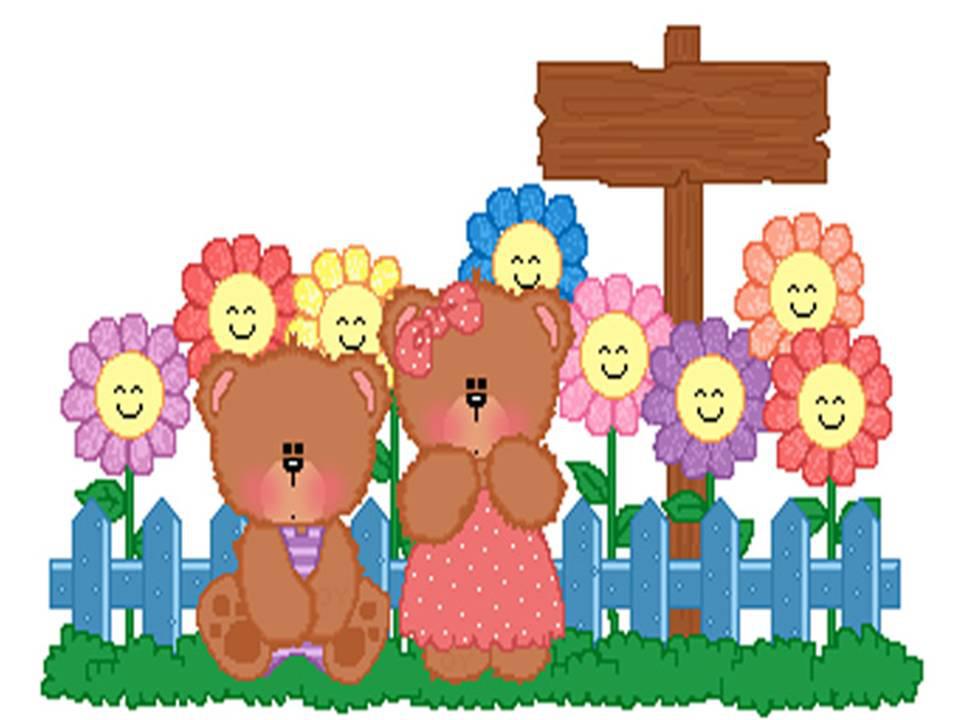 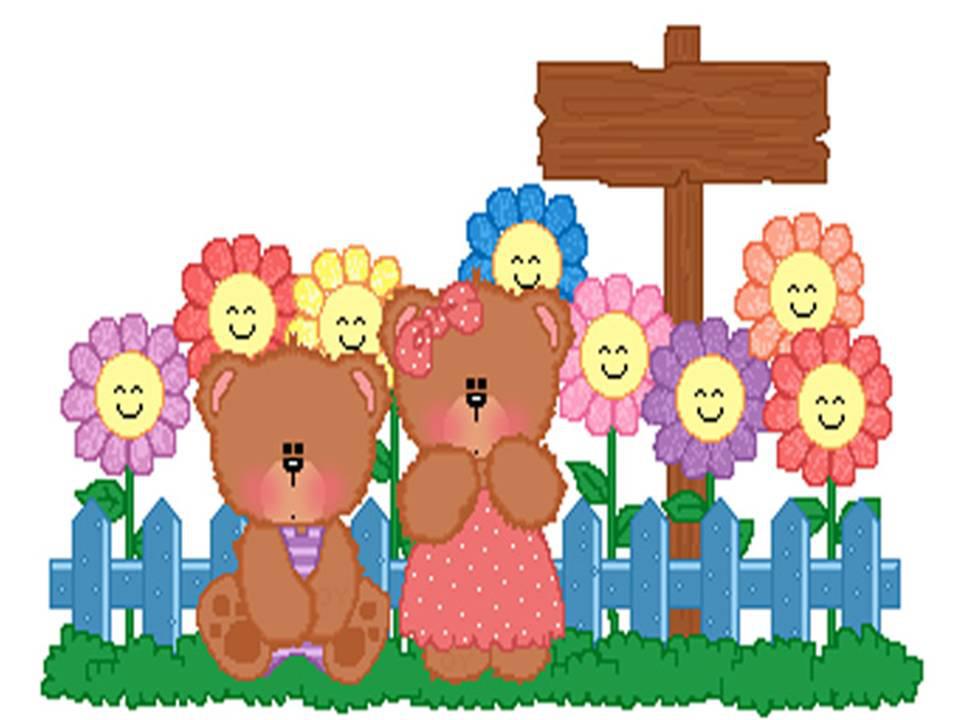 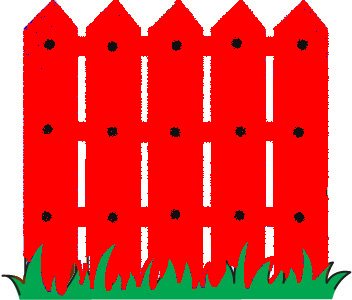 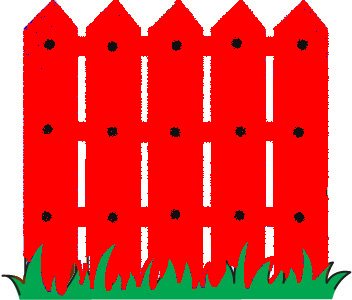 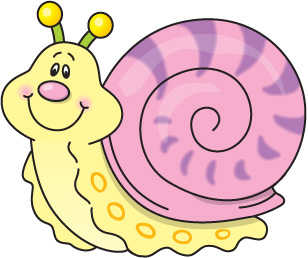 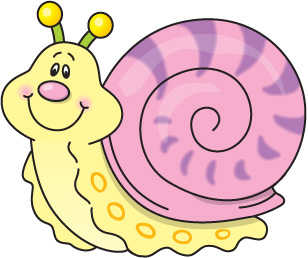 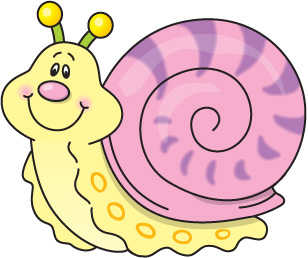 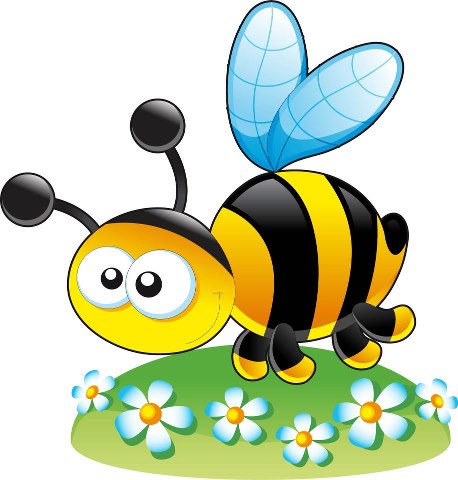 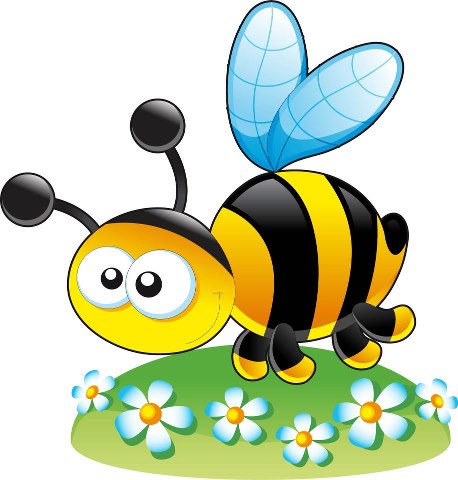 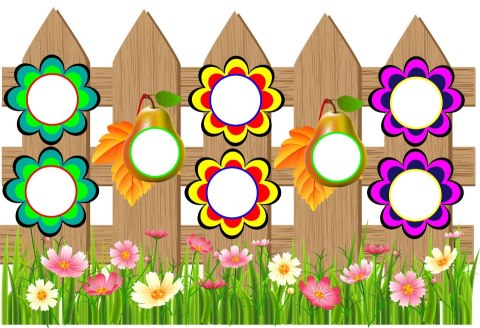 Aa
Dd
Gg
Cc
Ff
Bb
Ee
Hh
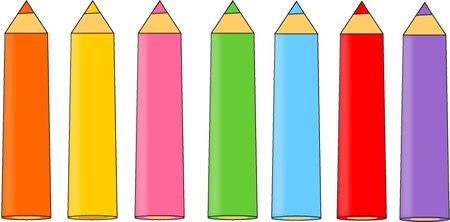 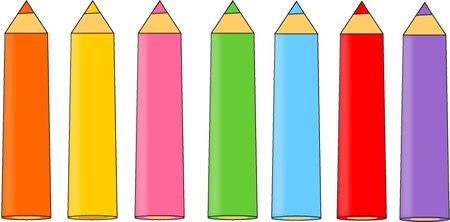 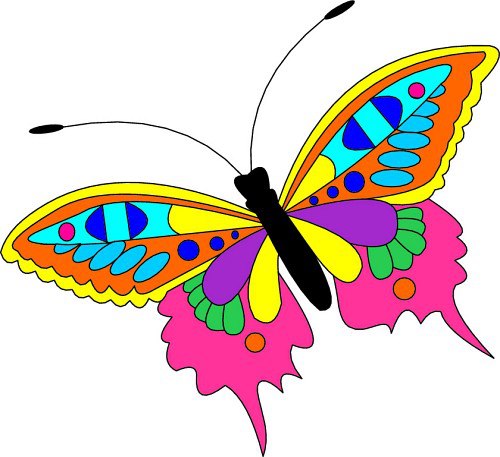 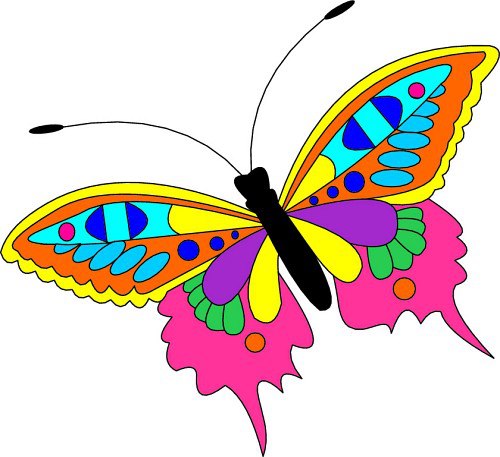 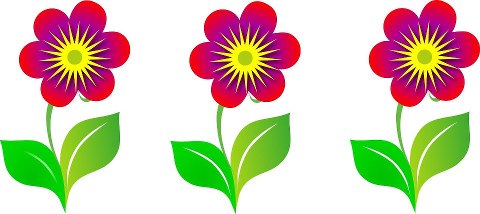 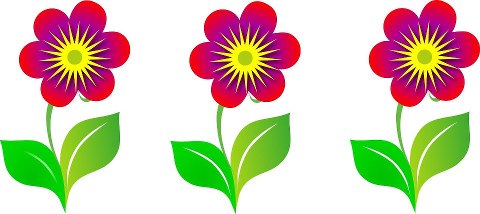 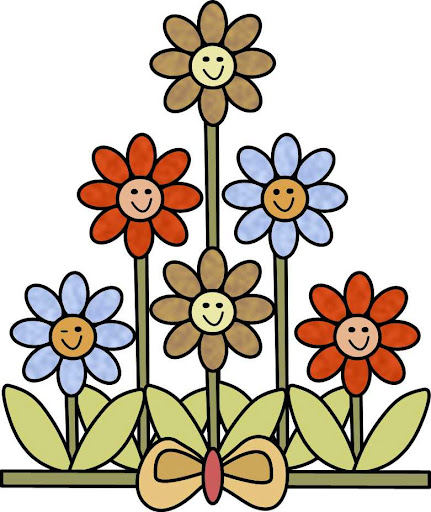 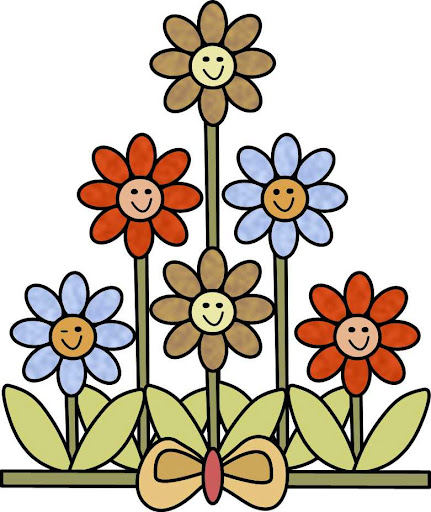 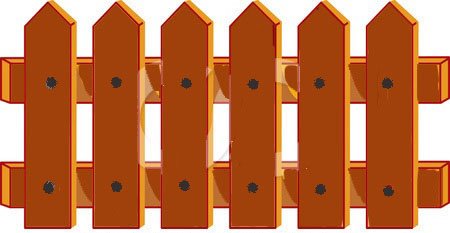 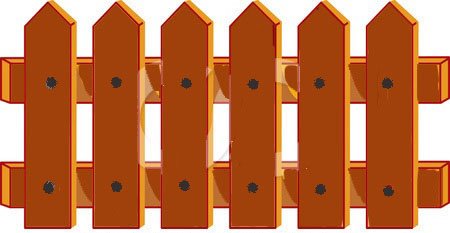 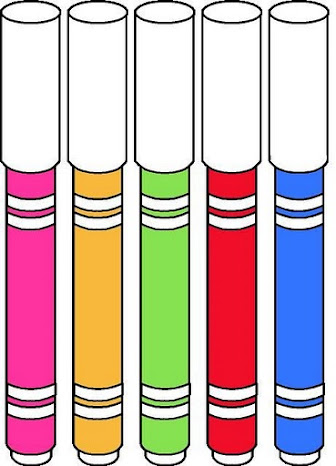 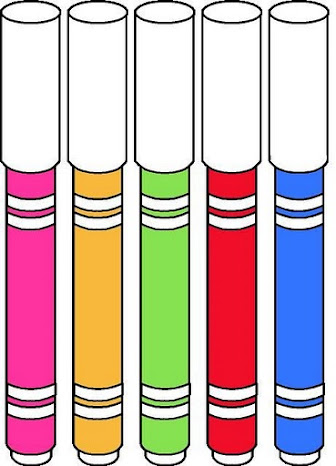 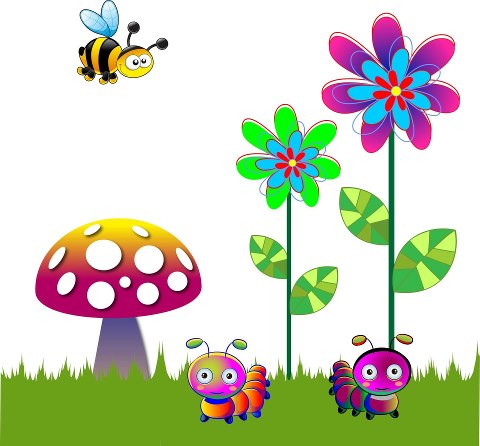 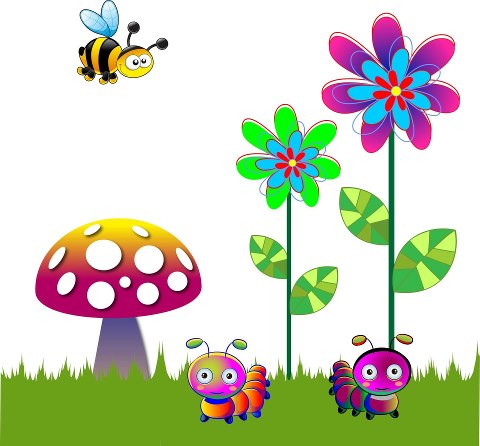